AFPM PowerPoint Guidelines and Template for Conference Speakers
Meeting
Presenter
Location
(May be used as a template for your presentation.)
PowerPoint Tips
Formatting
Backgrounds
Fonts
Text Tips
Graphics and Logos
Animation
AFPM Tips
Formatting
All slides should be created in “Standard Size”
Position of title and text boxes, as shown on this slide:
Title box, 0.5” from left edge and 8” wide
Text box, 0.5” from left edge and 9” wide
Title box, 1.25” high, 0.5” vertical position
Text box, 4.75” high, 8.67” vertical position
Bullet styles should be consistent on all slides
Use master slide (click view, slide master) for headers and footers
Backgrounds
Use contrasting colors for text and background.

Patterned or textured backgrounds can reduce readability of text. 

Keep your color scheme consistent throughout your presentation.
Fonts
Avoid Fancy Fonts

Choose a font that is simple and easy to read such as   Arial, Times New Roman or Helvetica. 
Avoid script type fonts as they are hard to read on the screen. 
Use one font throughout presentation.
Keep all fonts large enough (24 pt) so that people at the back of the room can easily read what is on the screen.
Text Tips
If using a dark colored background make sure your text is light enough to read.
Try to stay away from text colors like yellow and blue which tend to blend into background colors and are hard to read.  
Too much text on a slide is unrecognizable, therefore unreadable.
Proofread, proofread, proofread.
Graphics and Logos
Graphics are fine in moderation.
Keep animation to a minimum.
AFPM requests that you use your logo only on the title slide and last slide.
It is AFPM policy that for all photos used (even from the internet), you must have permission from the copyright holder.
Photos and other graphics should be compressed to limit file size.
Animation
Avoid excessive use of slide transitions and animations.
Keep transitions consistent throughout the presentation.
AFPM Tips
Make sure your presentation fits within the time allotted (e.g., for a 25 min presentation, approx 1 slide per min = 25 slides maximum).
Make sure your media files (videos, etc.), are sent to AFPM along with your PowerPoint file.
ALWAYS bring a backup to the conference.
AFPM uses Microsoft Office PowerPoint 2016
Title
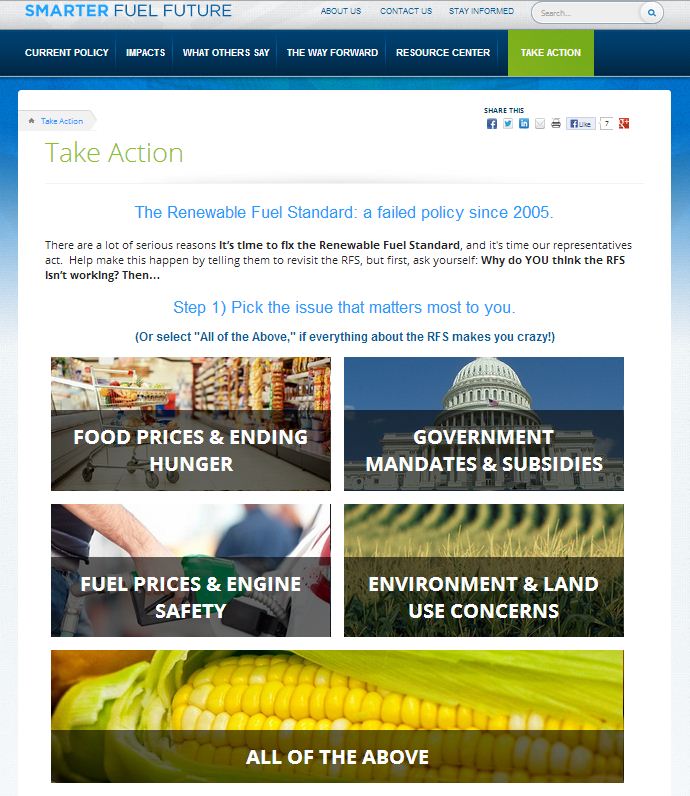 Bullets
Text
Examples/Charts on right
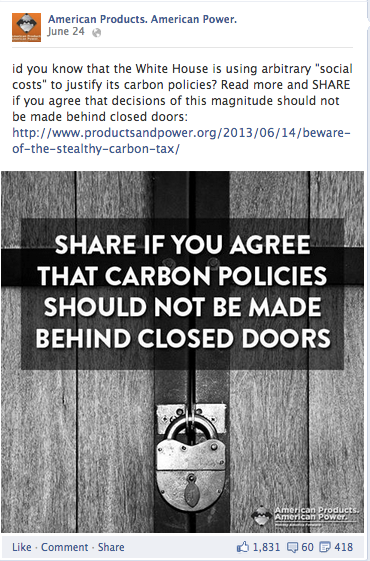 Title
Bullets
Text
Examples/Charts on left
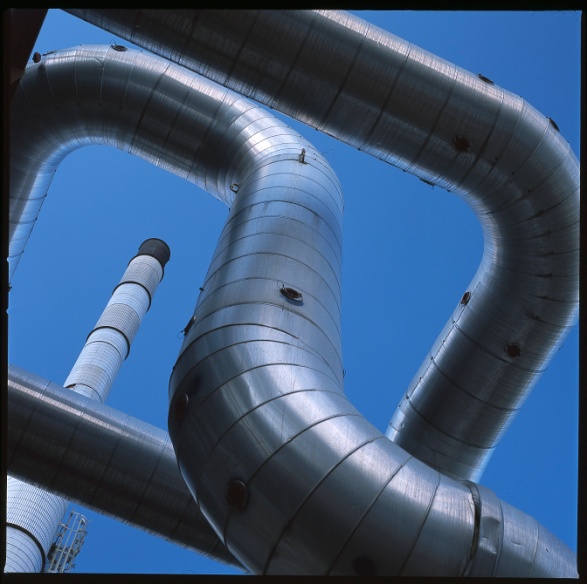 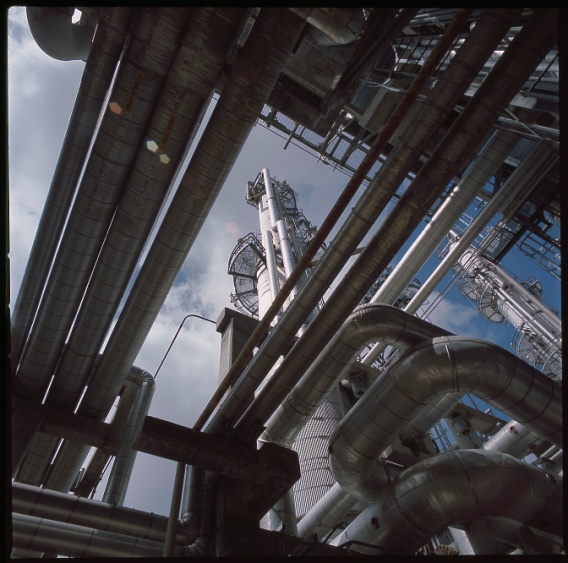